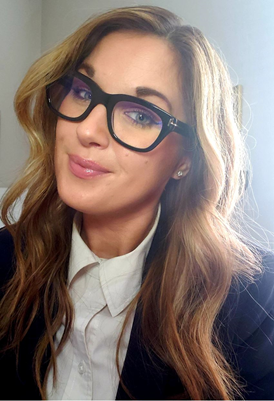 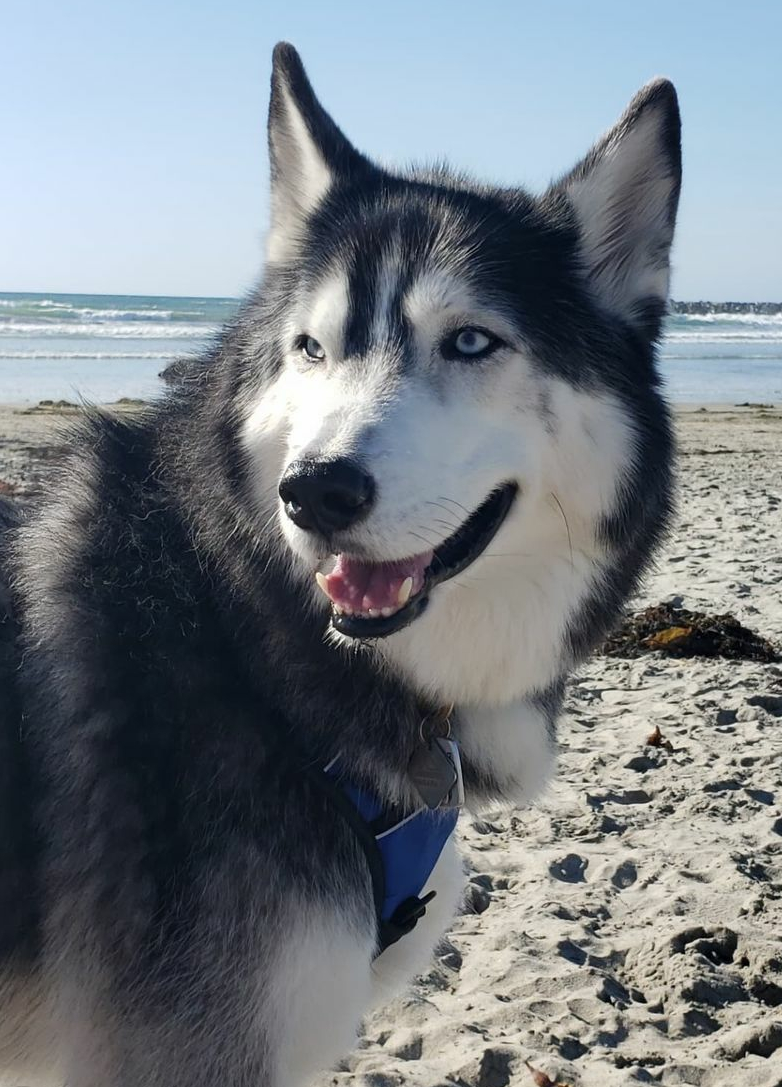 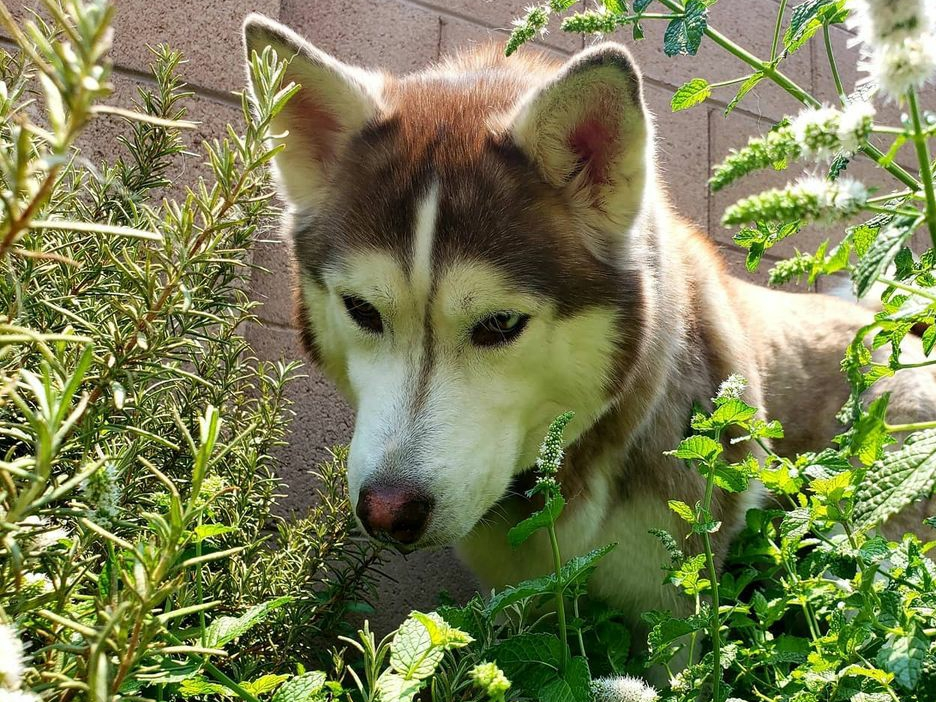 Justine McDowell
PCT Trainer